Our Teachers
Abbotswell Staff
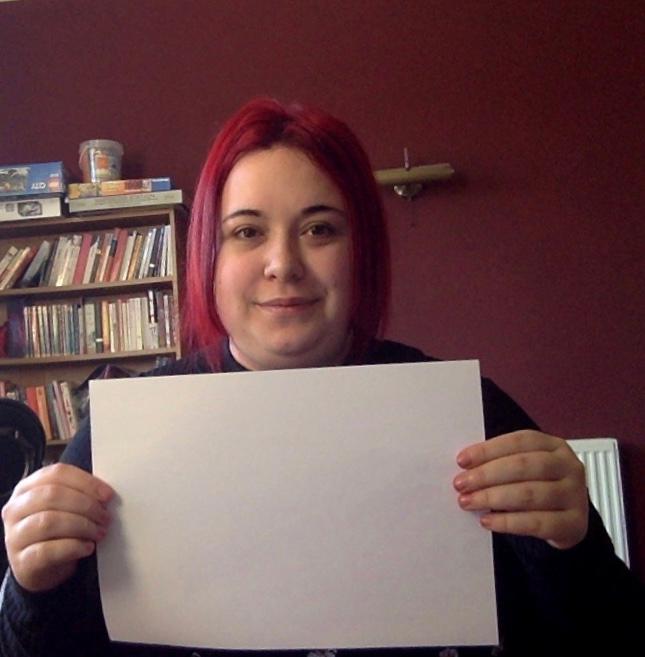 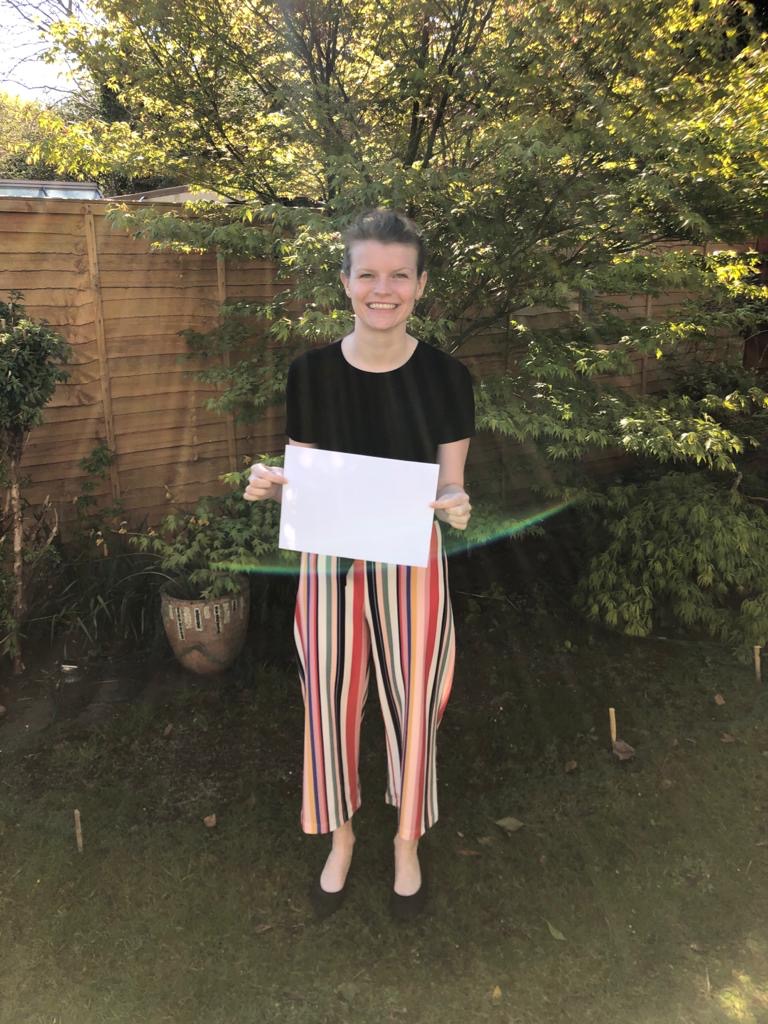 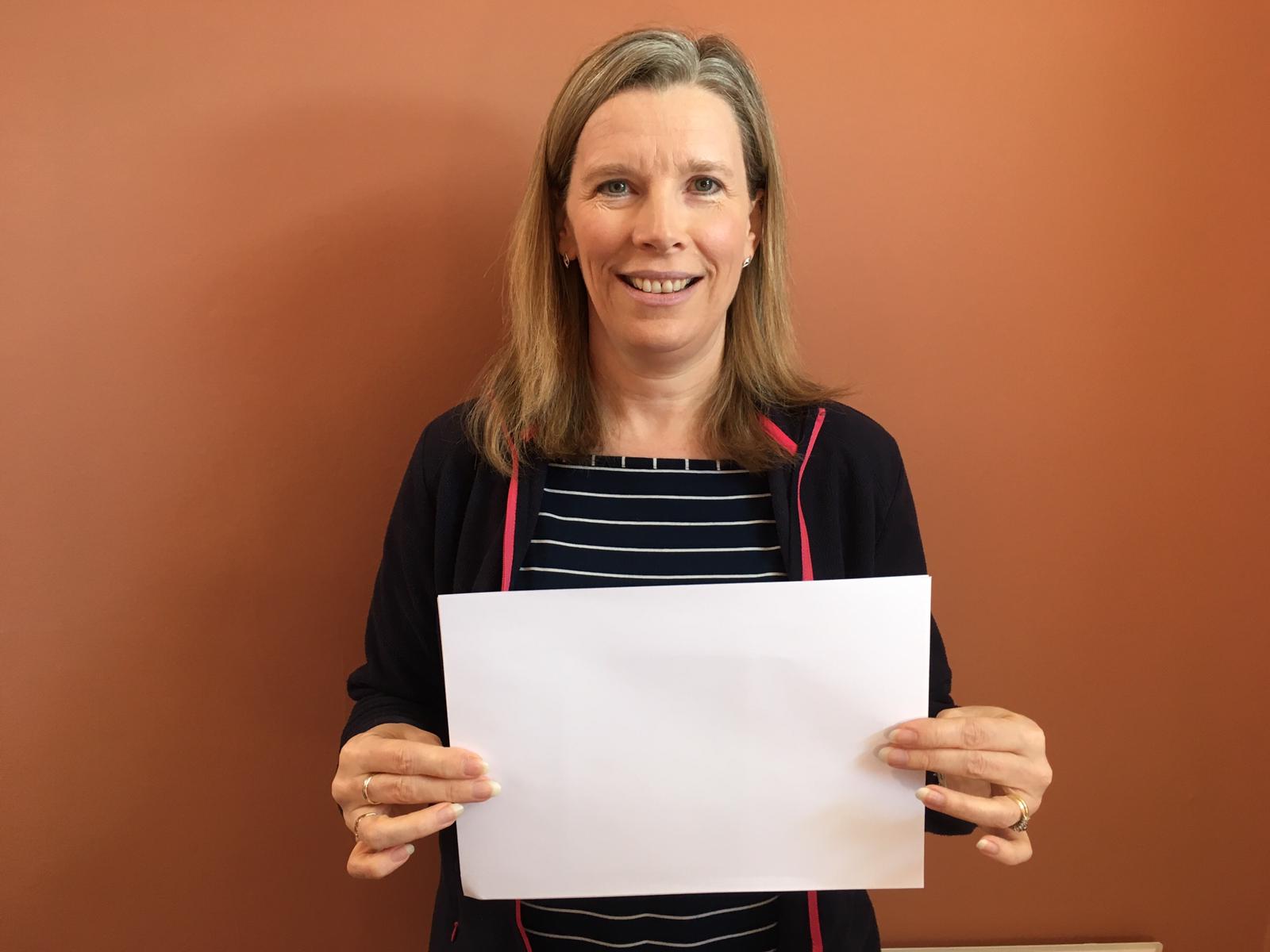 Miss Duguid
Miss Allardyce
Mrs Callum
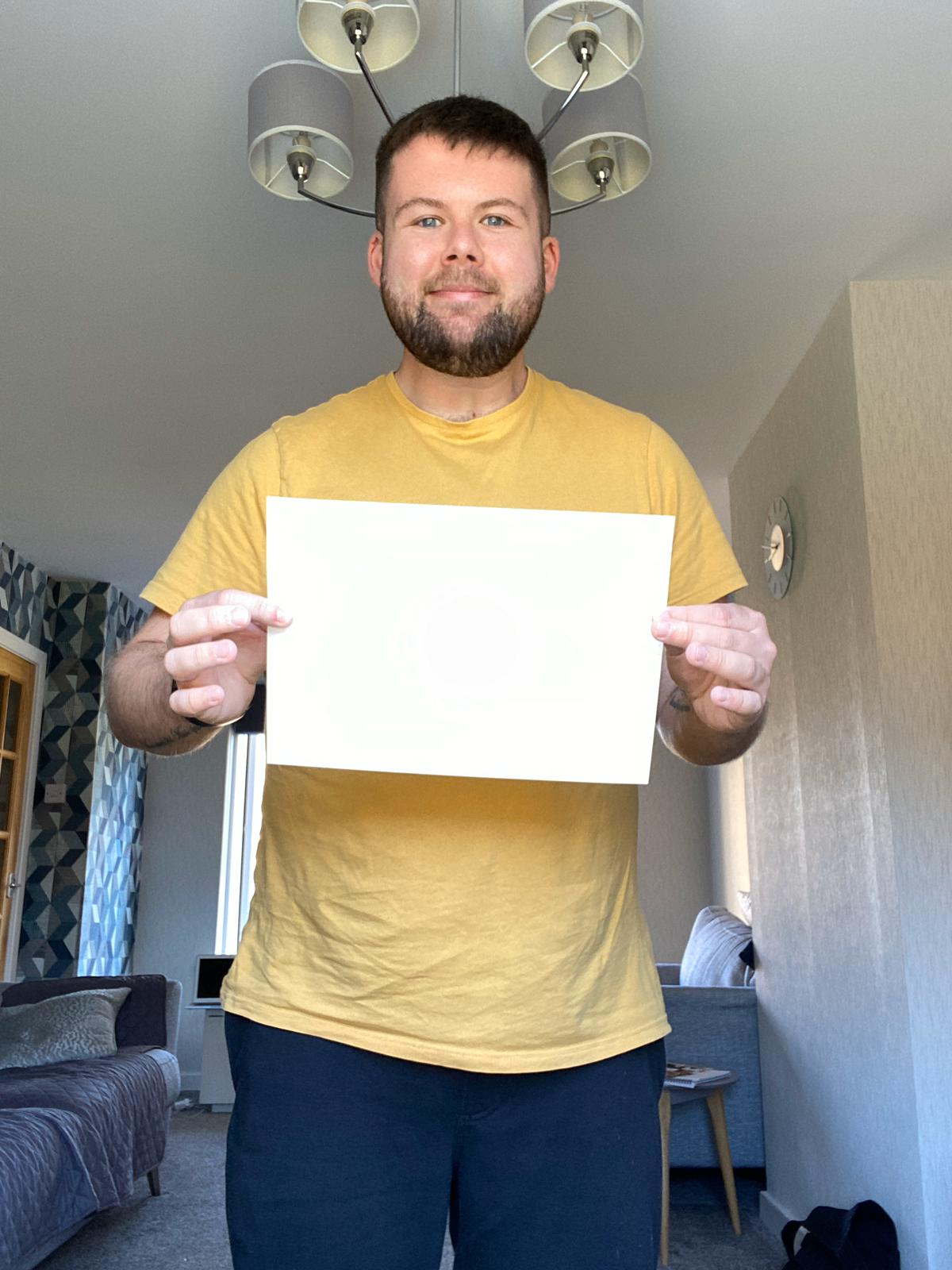 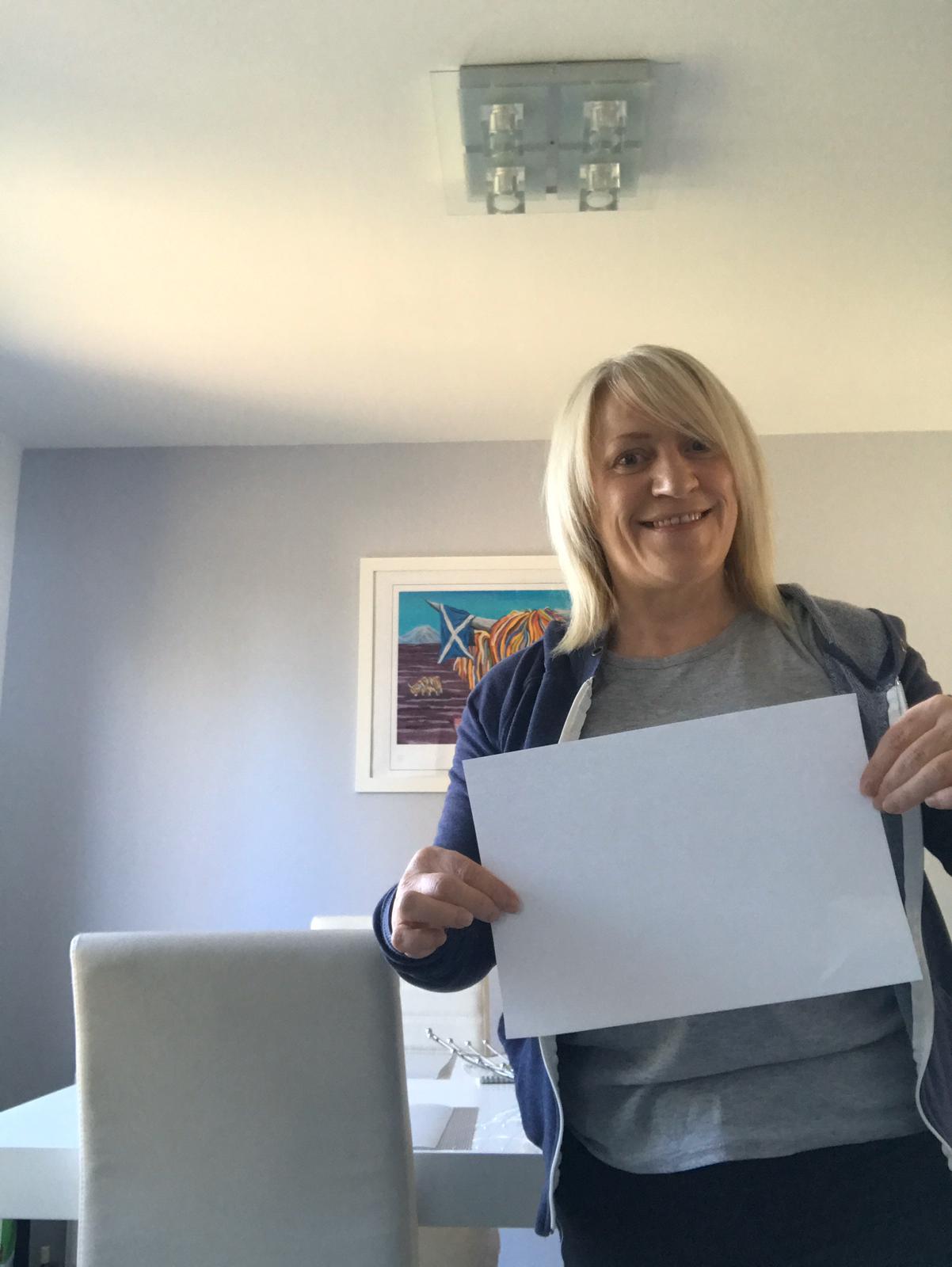 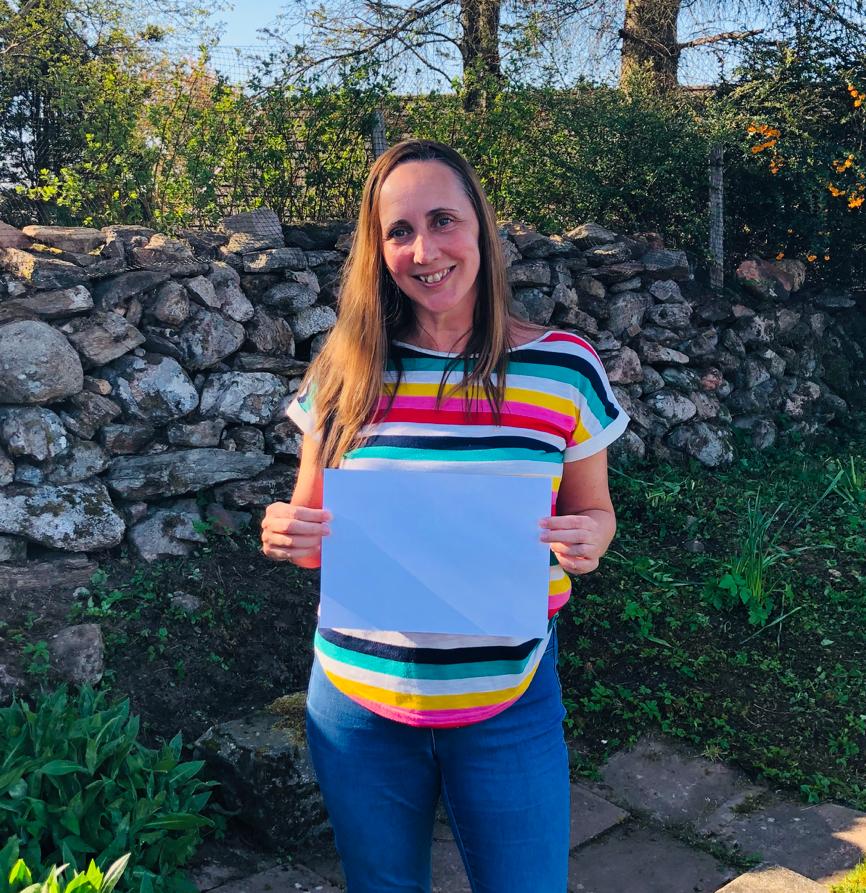 Mr Small
Mrs Forbes
Miss Duncan
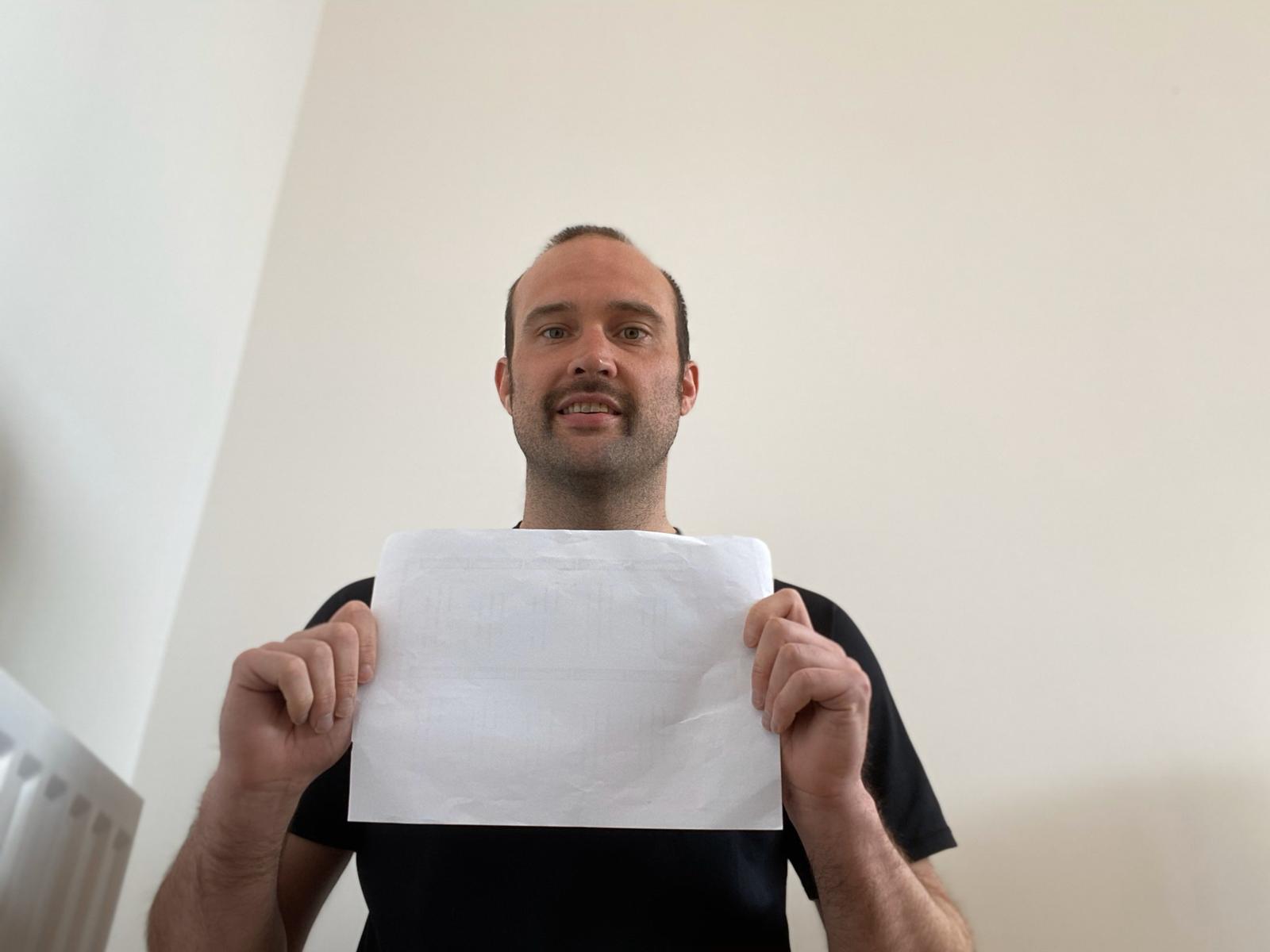 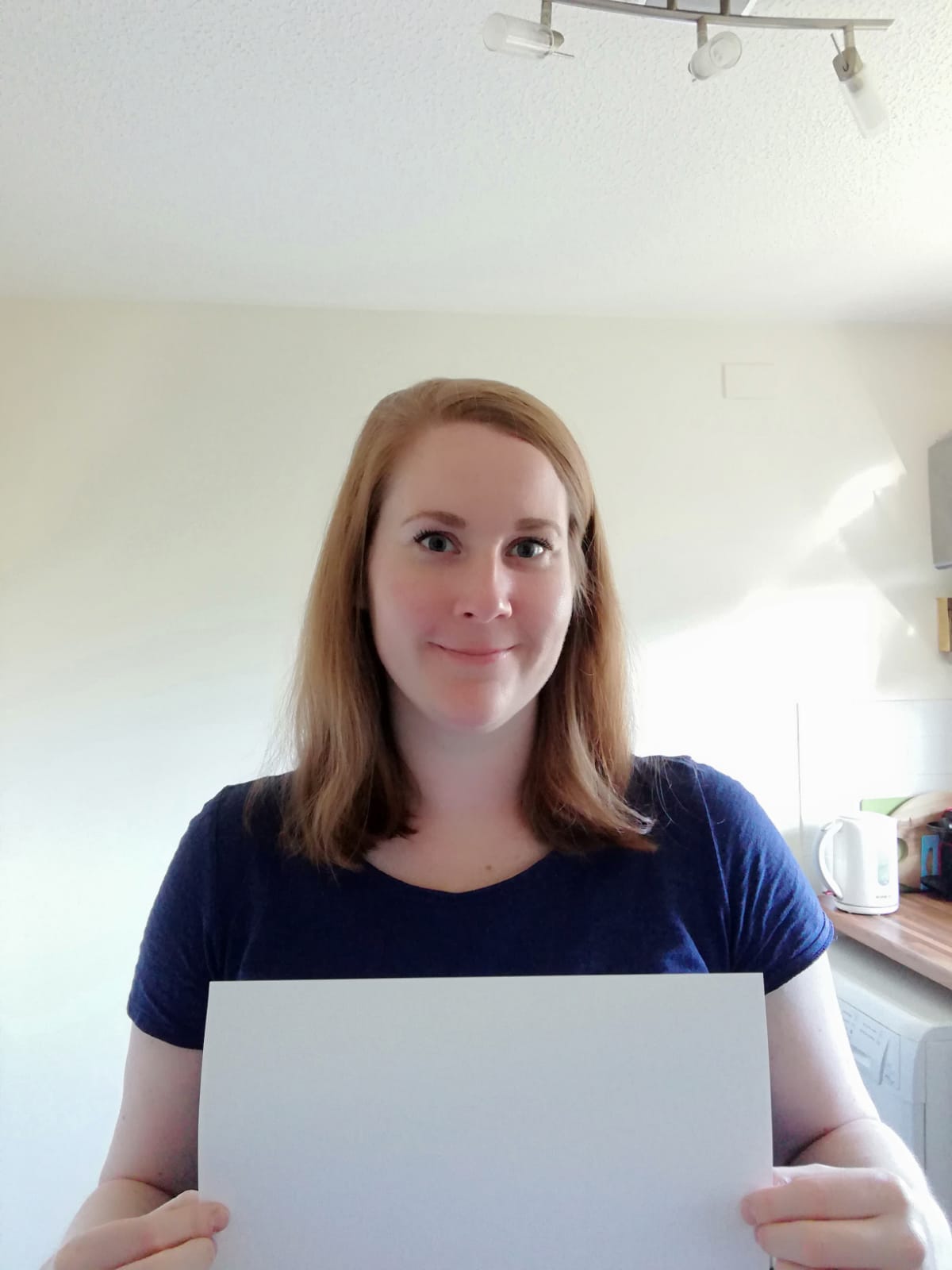 Mr Lawson
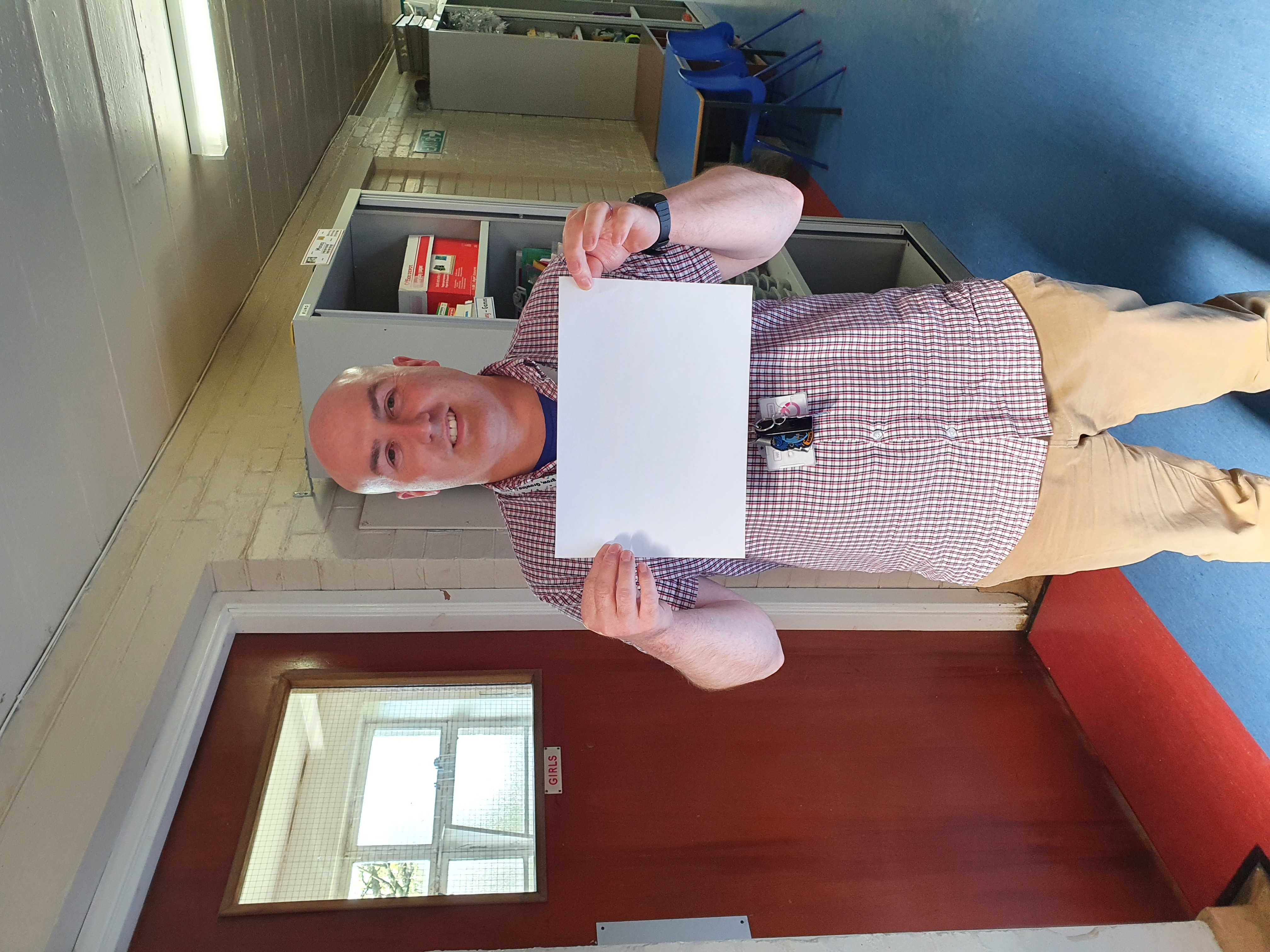 Mr
McCallum
Miss Dezall
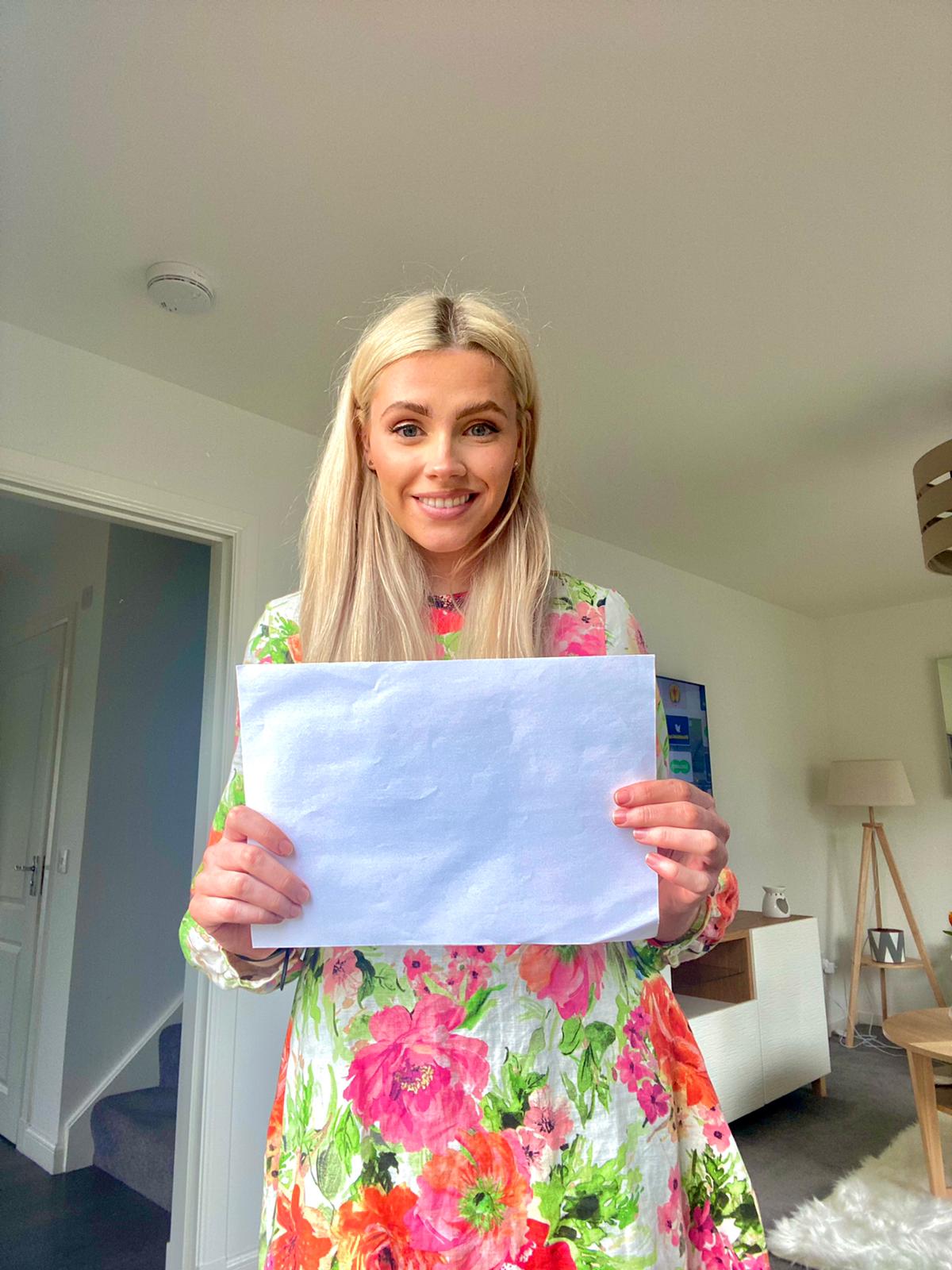 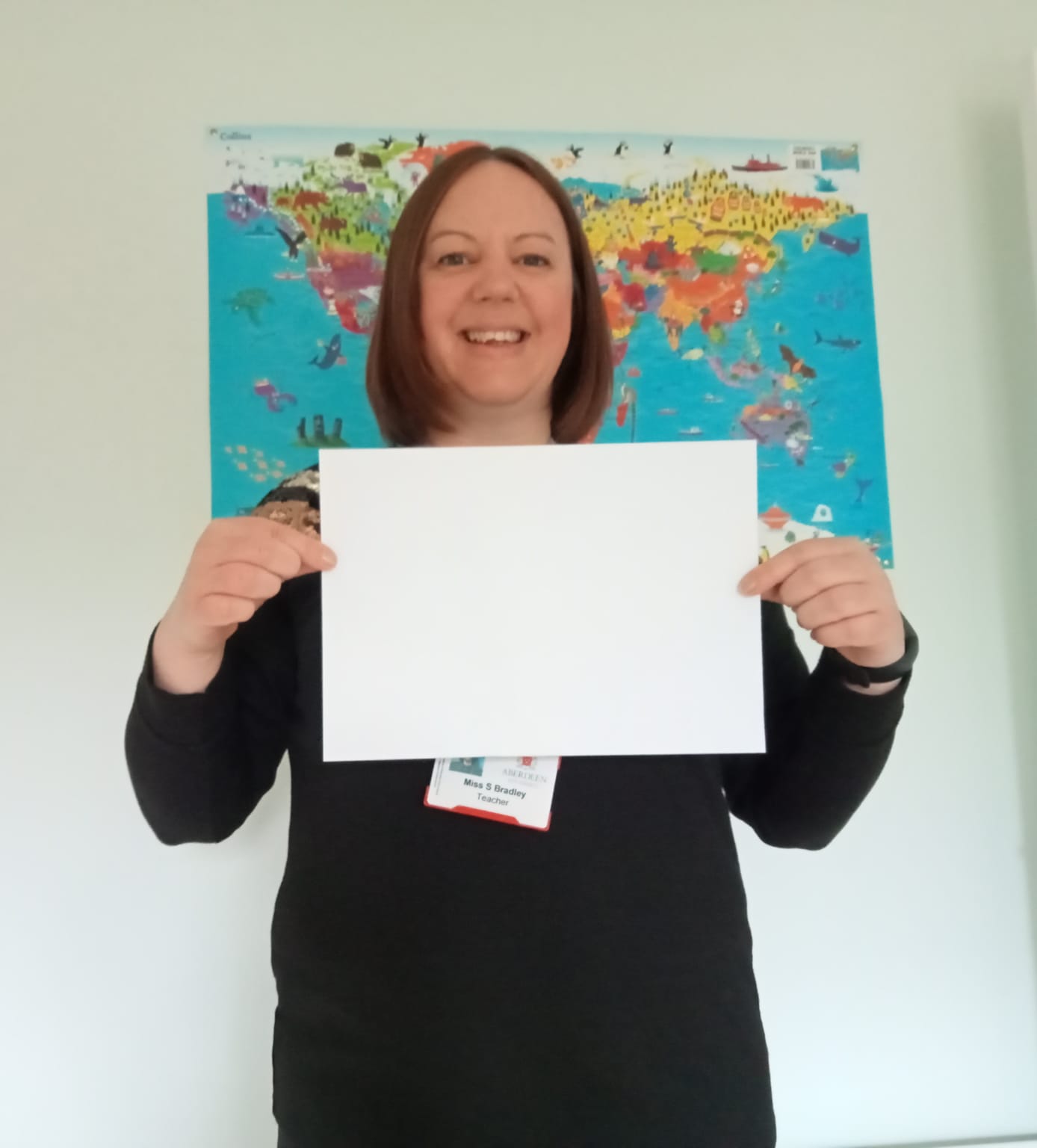 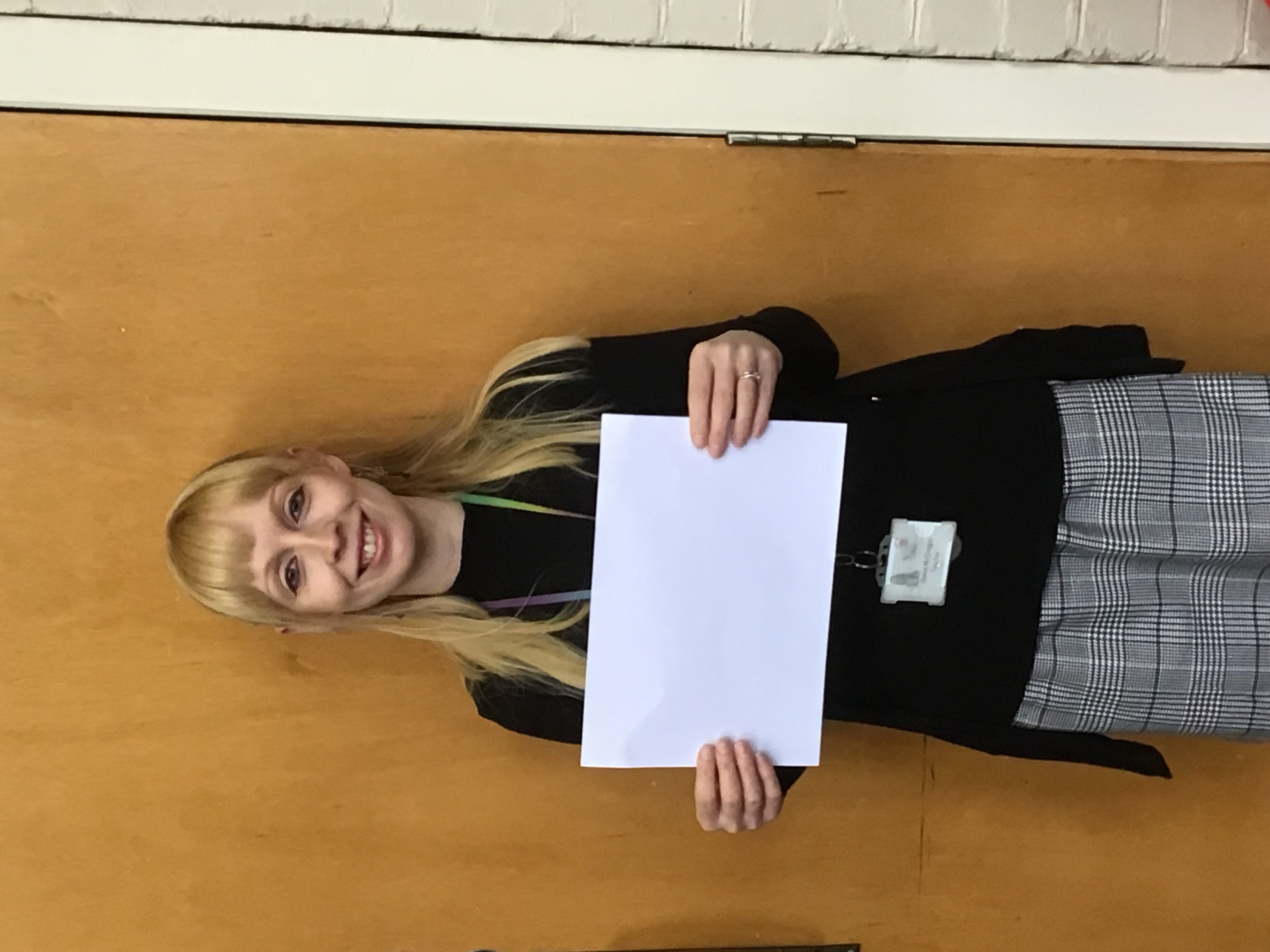 Miss 
Bradley
Mrs
McGregor
Miss
MacAskill
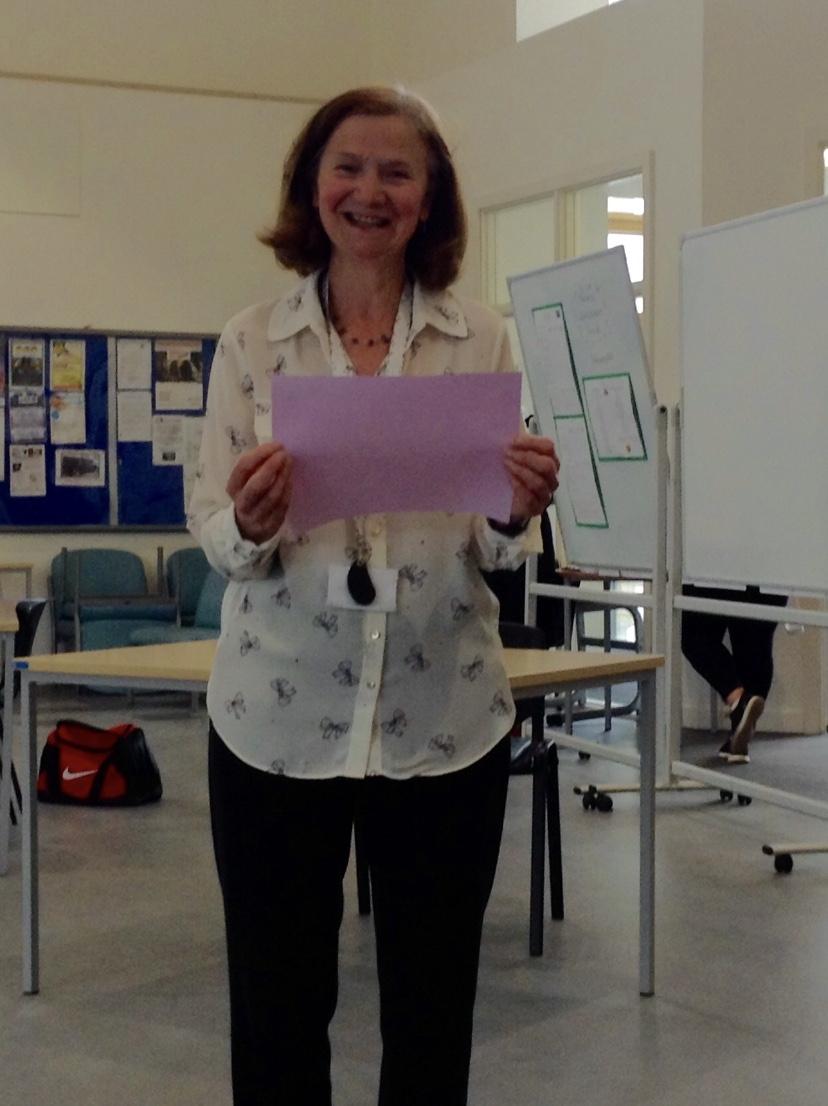 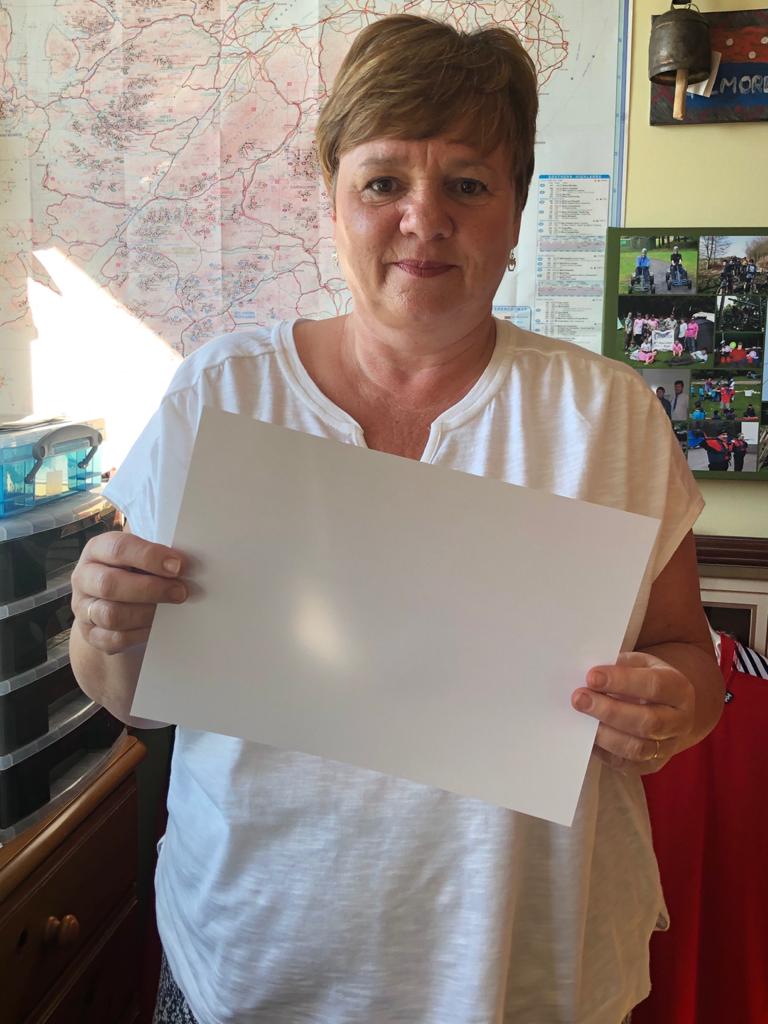 Miss Leslie
Mrs Gilmore